Gastroesofageal refluxsjukdom Barretts esofagus och tidig esofaguscancer
Peter Elbe
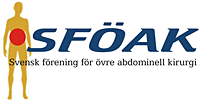 KUB - Kurs Svensk Kirurgisk Förening För Övre abdominell Kirurgi
Symtom:
Halsbränna
Sura uppstötningar
-Luftvägssymptom (hosta, astma, aspirations-pneumoni)     
-Smärta (mellangärde, bröstkorg)
-Dysfagi (låg)   
                  - kontinuerlig
                  - intermittent
Gastroesofageal reflux-sjukdom (engelska: GERD)
Definition (någon av följande):
Symtom >= 1 gång / vecka 
Refluxesofagit (endoskopidiagnos)
Patologisk 24 h pH-mätning
Refluxsymtom >= 1gg/vecka hos 15-20 % av befolkningen i västvärlden – ökar!

Erosiv esofagit ca 2 % i västvärlden

Prevalens: män = kvinnor

Refluxsymtom dominerande indikationen för protonpumpshämmare i världen
[Speaker Notes: Patofysiologin kring GERD (Gatroesofageal refluxdisease) är multifaktoriell. Den viktigaste orsaken är TLESR (Transient Lower Esophageal Sphincter Relaxations), men även dysfunktion av LES (lower esophageal sphinkter), hiatushernia, ökat intraabdominellt tryck, försämrad ventrikeltömning, och esofageal dysfuntion spelar in.
De vanligaste symtom på GERD är halsbränna och sura uppstötningar, men även dysfagi, blödning, och luftvägssymtom kan förkomma.]
Faktaruta 1 - Patofysiologi
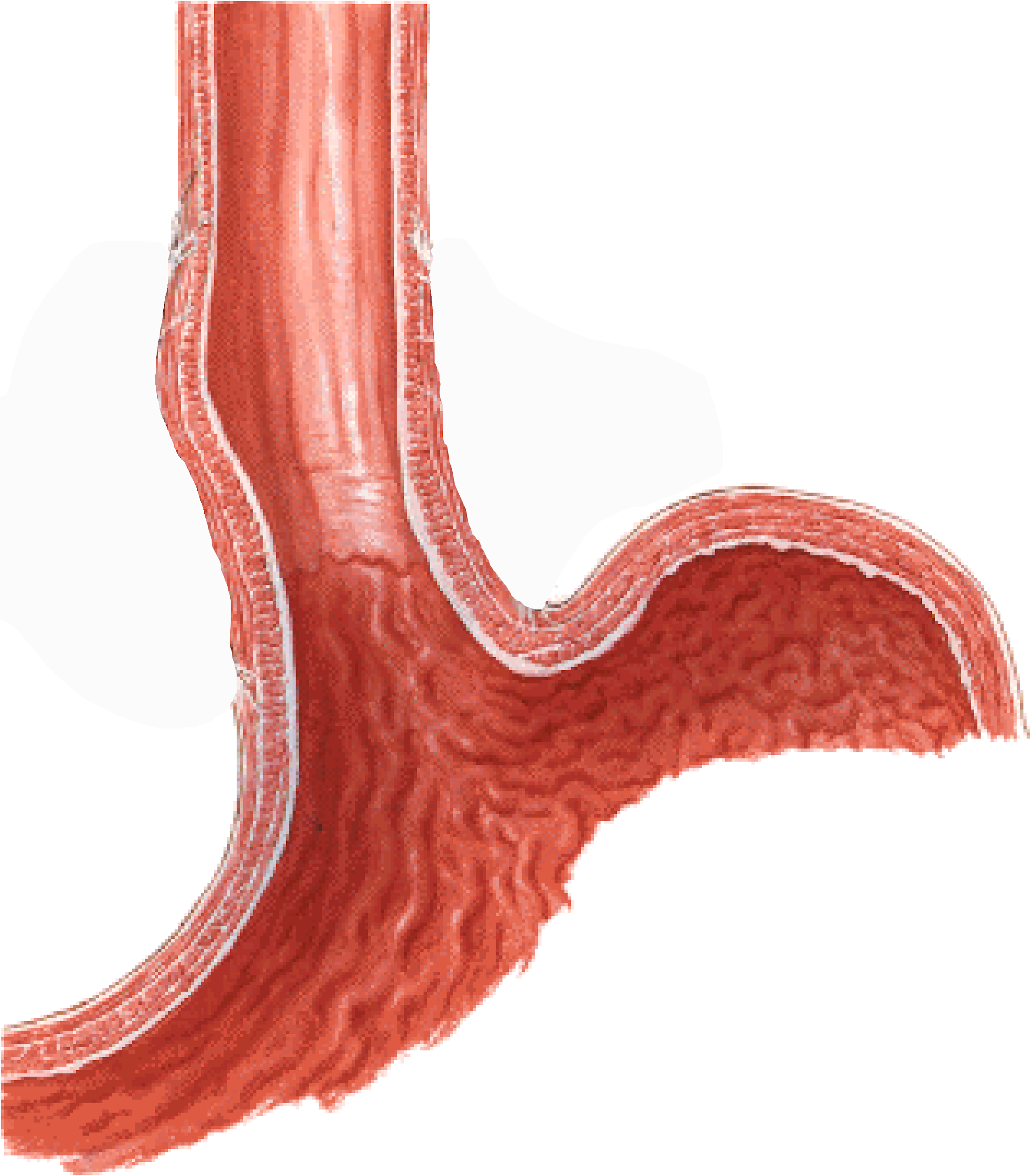 Ökad reflux:
 TLESR
 Nedsatt funktion i LES
 Hiatushernia
 Ökat intragastriskt tryck
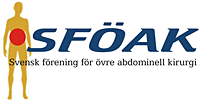 KUB - Kurs Svensk Kirurgisk Förening För Övre abdominell Kirurgi
Refluxbarriären:
LES – ’högtryckszonen’
Diafragmacrus
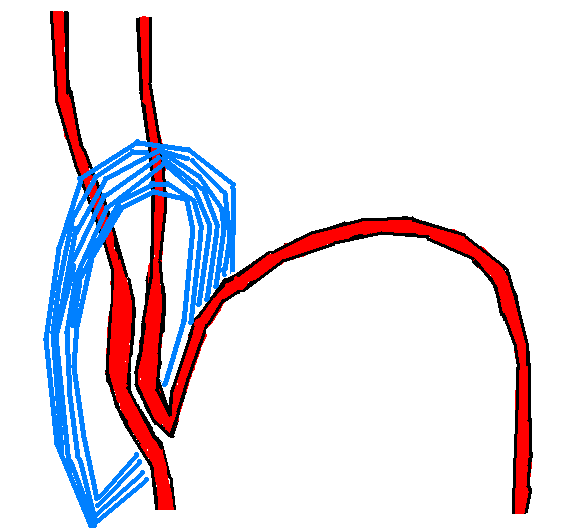 Hiska vinkeln
Statisk refluxbarriär
 Dynamisk
[Speaker Notes: Diskussion kring utredning och behandling.
Gastroskopi behöver inte göras för att bekräfta diagnosen vid enkel och typisk GER.]
Refluxpatogenes, tidigt:
Utspänning av fundus ventriculi
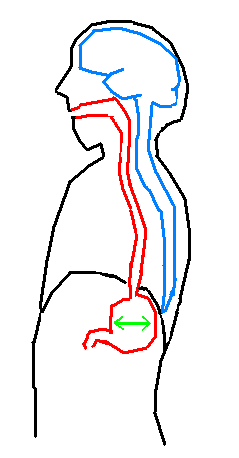 Omkoppling i hjärnstammen
Transient relaxation (LES+crura)
Fysiologiskt: ’rapning’
Patologiskt:    reflux
[Speaker Notes: Dsikussion kring medicinsk behandling och ”step-down”.]
Tidig/(lindrig) refluxsjukdom:
Transienta relaxationer (TLESR)
Postprandiella symptom
Aldrig nattliga symptom
Normal LES-tonus

Sällan hiatusbråck
[Speaker Notes: Volymreflux eller funltionellt?
Skopi, 24-h pH, och manometri?]
Svår refluxsjukdom
Även posturala (nattliga) symptom (= volymsreflux)
Ofta esofagit
Låg LES-tonus
Ofta hiatusbråck
[Speaker Notes: Operationsindikationer?]
Esofagiteffekter:
Minskad peristaltikamplitud (NO)
försämrad clearance av refluxat
i avancerade fall ”intermittent dysfagi”

Sänkt tonus i LES
nattliga / posturala symptom
Faktaruta 2 - Utredning
Diagnos:
För diagnosen GERD räcker i det flesta fall anamnes och ev. PPI-test. (PPI = proton pump inhibitor)
Endoskopi?
vid ”plötslig” debut 
atypiska symtom eller larmsymtom (blödning, dysfagi)
Behandlingssvikt
24 h pH-mätning och manometri
Preoperativ utredning
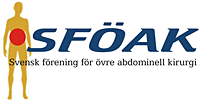 KUB - Kurs Svensk Kirurgisk Förening För Övre abdominell Kirurgi
Grade A:
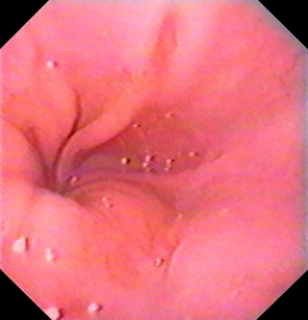 Esofagit
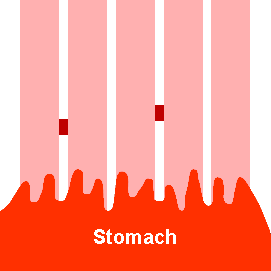 One or more mucosal breaks no longer than 5 mm, none of which extends between the tops of themucosal folds
Lundell, Gut 1999;45:172-80
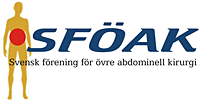 KUB - Kurs Svensk Kirurgisk Förening För Övre abdominell Kirurgi
Grade B:
Esofagit
One or more mucosal breaks more than 5 mm long, none of which extends between the tops of two mucosal folds
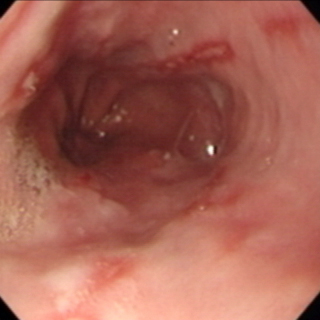 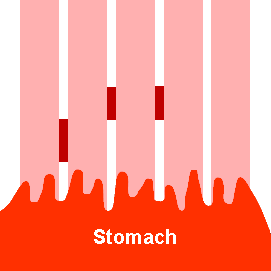 Lundell, Gut 1999;45:172-80
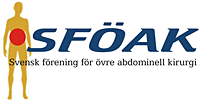 KUB - Kurs Svensk Kirurgisk Förening För Övre abdominell Kirurgi
[Speaker Notes: Diskussion kring metaplasi i distala esofagus.]
Grade C:
Esofagit
Mucosal breaks that are continuous between the tops of two or more mucosal folds, but which involve less than 75% of the esophageal circumference
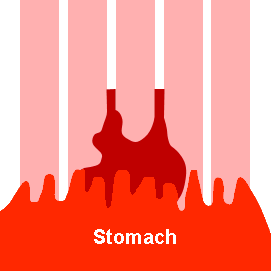 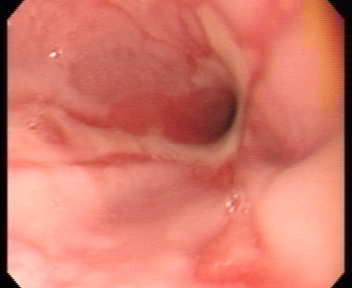 Lundell, Gut 1999;45:172-80
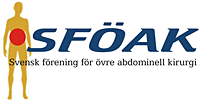 KUB - Kurs Svensk Kirurgisk Förening För Övre abdominell Kirurgi
[Speaker Notes: Förlara Prag-klassifikationen.]
Grade D:
Esofagit
Mucosal breaks which involve at least 75% of the esophageal circumference
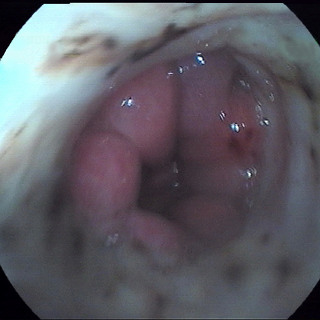 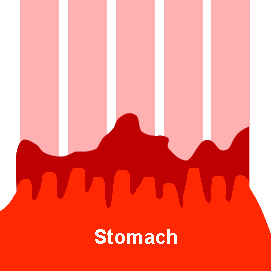 Lundell, Gut 1999;45:172-80
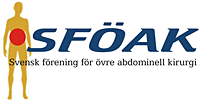 KUB - Kurs Svensk Kirurgisk Förening För Övre abdominell Kirurgi
[Speaker Notes: Diskutera för och nackdelar med surveillance. Behandlingsalternativ. Endoskopisk resektion är förstahands terapi vid synliga lesioner. Kvarvarande slemhinna ska abladeras i en andra seans. Annars finns det upp mot 30 % risk för recidiv av HGD eller cancer.]
Faktaruta 3 – Medicinsk behandling
Behandling inleds med PPI
Diagnostiskt och terapeutiskt 
Ofta behövs hög dos (ex esomeprazol 40mg x 1-2)
Kan oftast sedan trappas ned 
Enklaste och billigaste behandlingen, som ger patienten fullgod symtomlindring. 
	(oftast PPI, men ibland H2-blockare, eller antacida, vb, men kan även innebära kontinuerlig medicinering)
 
Patientens symtom styr!
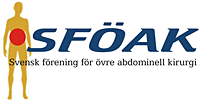 KUB - Kurs Svensk Kirurgisk Förening För Övre abdominell Kirurgi
[Speaker Notes: Patofysiologin kring GERD (Gatroesofageal refluxdisease) är multifaktoriell. Den viktigaste orsaken är TLESR (Transient Lower Esophageal Sphincter Relaxations), men även dysfunktion av LES (lower esophageal sphinkter), hiatushernia, ökat intraabdominellt tryck, försämrad ventrikeltömning, och esofageal dysfuntion spelar in.
De vanligaste symtom på GERD är halsbränna och sura uppstötningar, men även dysfagi, blödning, och luftvägssymtom kan förkomma.]
Fall 2
Till mottagningen kommer en patienten som via vårdcentralen behandlats med PPI i högdos pga retrosternala besvär, men som trots detta har svår nattlig regurgitation. Hur tänker du och hur vill du gå vidare?
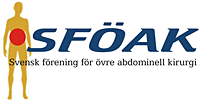 KUB - Kurs Svensk Kirurgisk Förening För Övre abdominell Kirurgi
Faktaruta 4 – Volymsreflux/operation
Volymsreflux, dvs regurgitation av maginnehåll till munnen, främst nattetid och då man lutar sig framåt 
I princip den enda indikationen för refluxkirurgi
Måttlig effekt av PPI
Ofta luftvägssymtom
Operation: 
Laparoskopisk fundoplikation (cruraplastik + fundoplikation), Nissen eller Toupet

Samma principiella operation görs vid symtomgivande intratorakalt belägen ventrikel
Glidbråck
Paraesofageala bråck
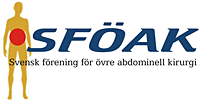 KUB - Kurs Svensk Kirurgisk Förening För Övre abdominell Kirurgi
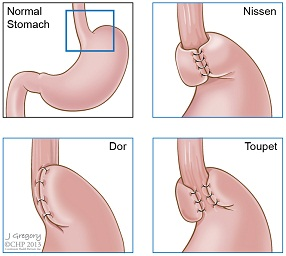 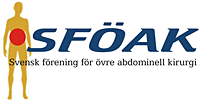 KUB - Kurs Svensk Kirurgisk Förening För Övre abdominell Kirurgi
Fall
På remiss från primärvården gastroskoperar du en 68-årig man pga dysfagi. Du finner en esofagit grad D. 

Patienten erhåller högdos PPI. 

Vid skopi 3 månader senare finner du följande bild. Vad är detta? Vad göra?
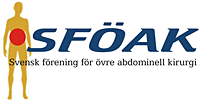 KUB - Kurs Svensk Kirurgisk Förening För Övre abdominell Kirurgi
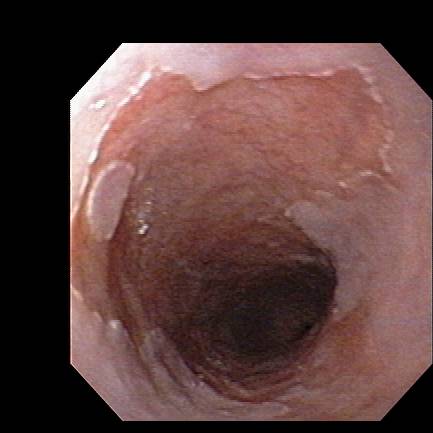 21
Faktaruta 5 – Barretts esofagus
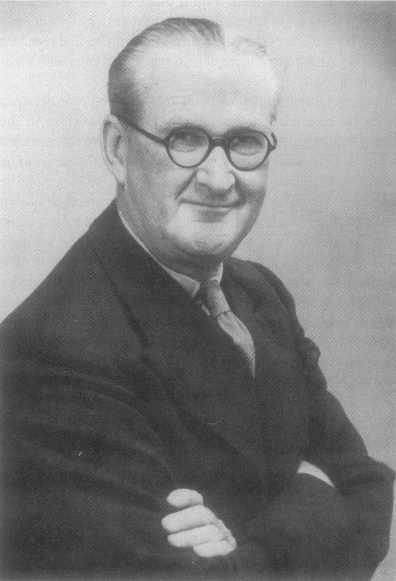 Norman Barrett
1903 - 1979
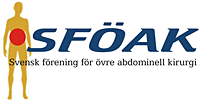 KUB - Kurs Svensk Kirurgisk Förening För Övre abdominell Kirurgi
Faktaruta 5 – Barretts esofagus
Barrett’s esofagus innebär att skivepitelet i distala esofagus ersätts med cylinderepitel av intestinal typ

Klassificeras enligt Pragklassifikationen
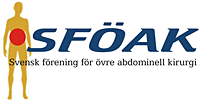 KUB - Kurs Svensk Kirurgisk Förening För Övre abdominell Kirurgi
[Speaker Notes: Patofysiologin kring GERD (Gatroesofageal refluxdisease) är multifaktoriell. Den viktigaste orsaken är TLESR (Transient Lower Esophageal Sphincter Relaxations), men även dysfunktion av LES (lower esophageal sphinkter), hiatushernia, ökat intraabdominellt tryck, försämrad ventrikeltömning, och esofageal dysfuntion spelar in.
De vanligaste symtom på GERD är halsbränna och sura uppstötningar, men även dysfagi, blödning, och luftvägssymtom kan förkomma.]
Bild 1
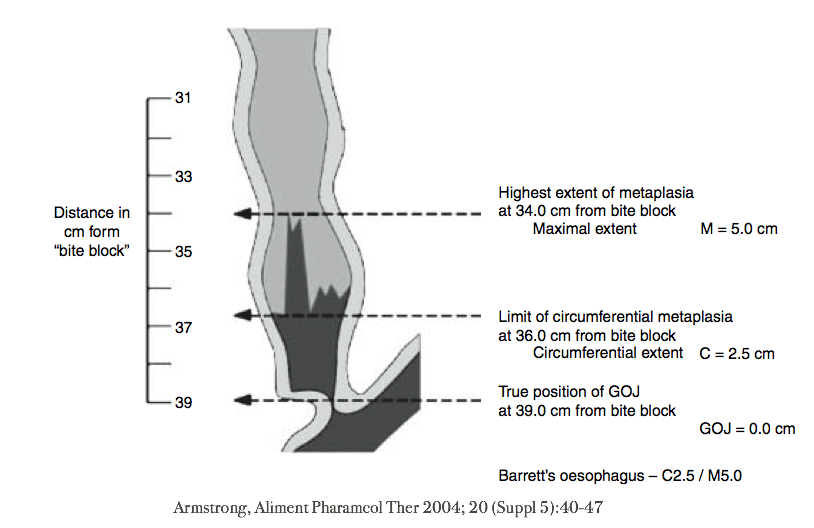 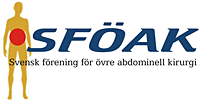 25/09/13
KUB - Kurs Svensk Kirurgisk Förening För Övre abdominell Kirurgi
[Speaker Notes: Patofysiologin kring GERD (Gatroesofageal refluxdisease) är multifaktoriell. Den viktigaste orsaken är TLESR (Transient Lower Esophageal Sphincter Relaxations), men även dysfunktion av LES (lower esophageal sphinkter), hiatushernia, ökat intraabdominellt tryck, försämrad ventrikeltömning, och esofageal dysfuntion spelar in.
De vanligaste symtom på GERD är halsbränna och sura uppstötningar, men även dysfagi, blödning, och luftvägssymtom kan förkomma.]
Faktaruta 6 – Barretts esofagus
Premalign förändring
Uppföljning utifrån förekomst av dysplasi

Behandling:
Endoskopisk mukosaresektion (EMR, ESD)
Abladering (RFA), 
Esofagusresektion vid misstanke om cancer med submucosaengagemang
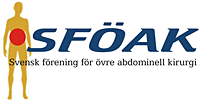 KUB - Kurs Svensk Kirurgisk Förening För Övre abdominell Kirurgi
[Speaker Notes: Patofysiologin kring GERD (Gatroesofageal refluxdisease) är multifaktoriell. Den viktigaste orsaken är TLESR (Transient Lower Esophageal Sphincter Relaxations), men även dysfunktion av LES (lower esophageal sphinkter), hiatushernia, ökat intraabdominellt tryck, försämrad ventrikeltömning, och esofageal dysfuntion spelar in.
De vanligaste symtom på GERD är halsbränna och sura uppstötningar, men även dysfagi, blödning, och luftvägssymtom kan förkomma.]
Barretts esofagus SGF Riktlinjer 2012
Px enligt Seattle protokollet
IM – ny mapping om 1 år sedan behöver pat inte följas mer.
LGD – nya biopsier efter 1 år och sedan vartannat år fram till dess att LGD ev inte kan påvisas vid två på varandra upprepade undersökningar. RFA kan övervägas.
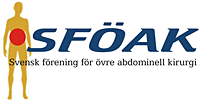 KUB - Kurs Svensk Kirurgisk Förening För Övre abdominell Kirurgi
Barretts esofagus SGF Riktlinjer 2012
Px enligt Seattle protokollet
HGD utan synlig lesion – RFA.
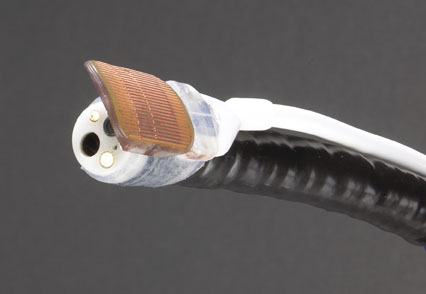 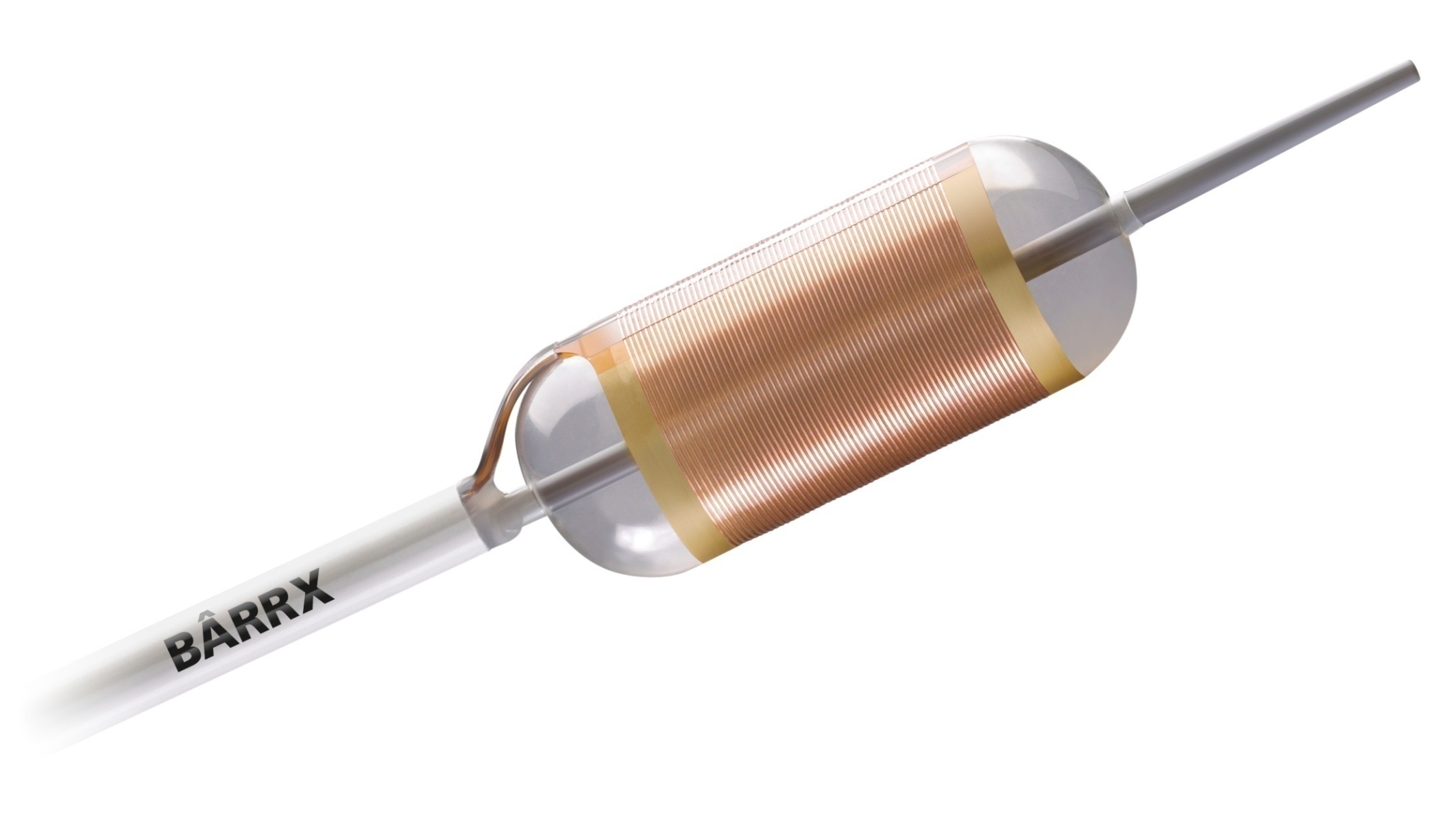 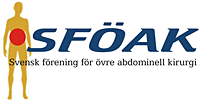 KUB - Kurs Svensk Kirurgisk Förening För Övre abdominell Kirurgi
Barretts esofagus SGF Riktlinjer 2012
HGD med synlig lesion
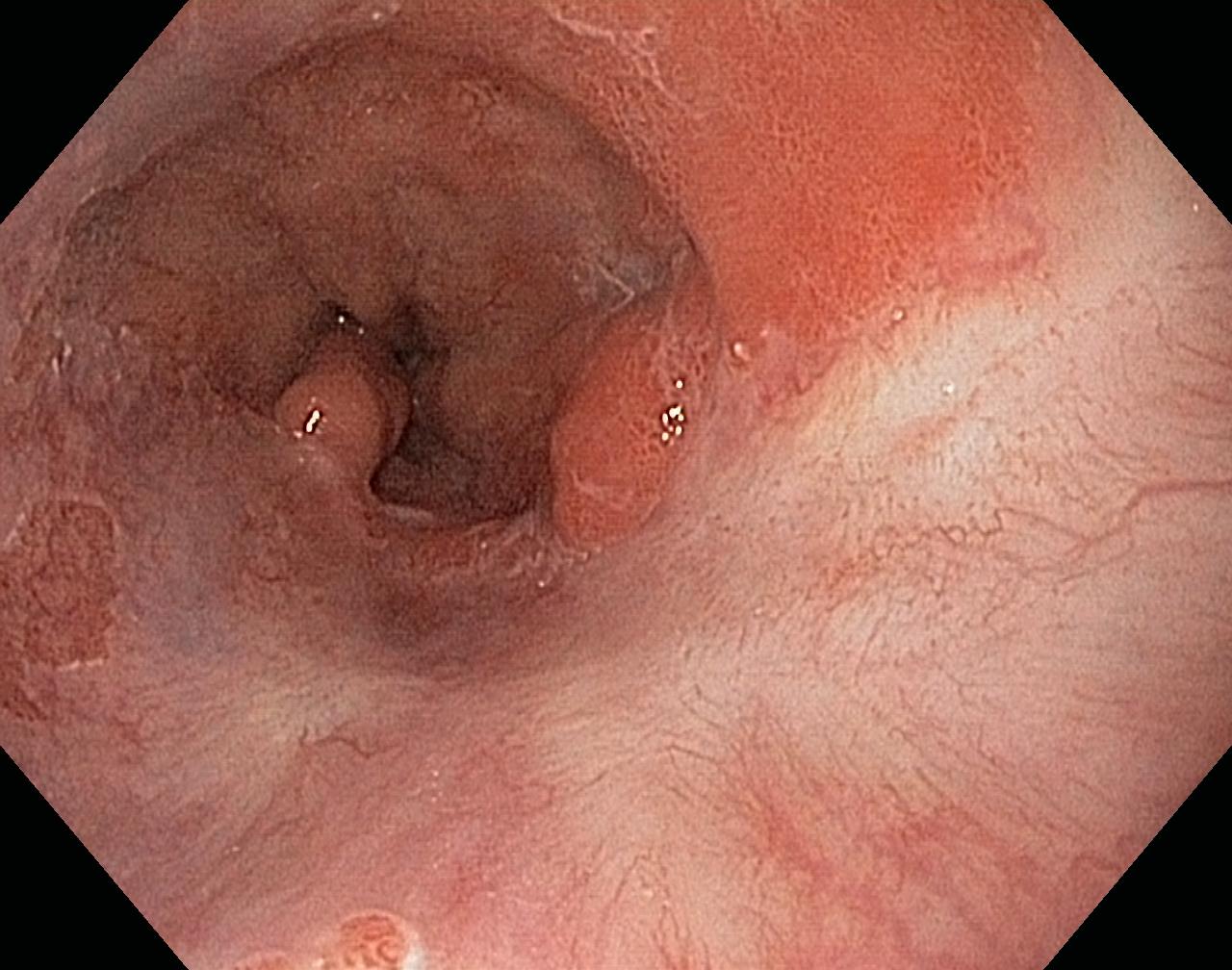 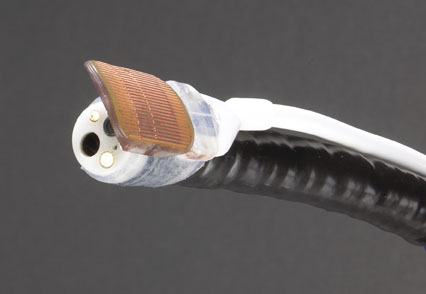 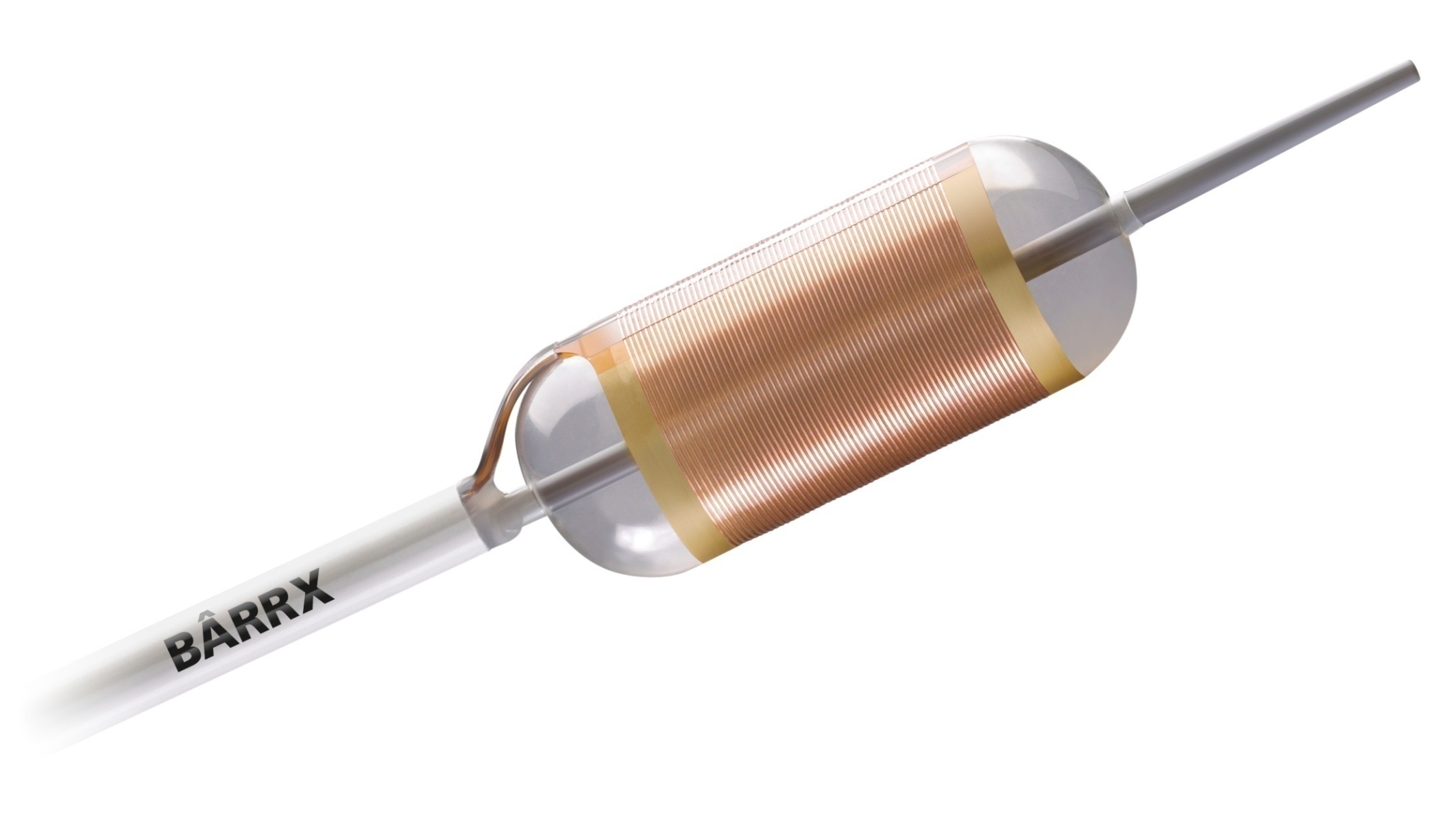 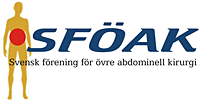 KUB - Kurs Svensk Kirurgisk Förening För Övre abdominell Kirurgi
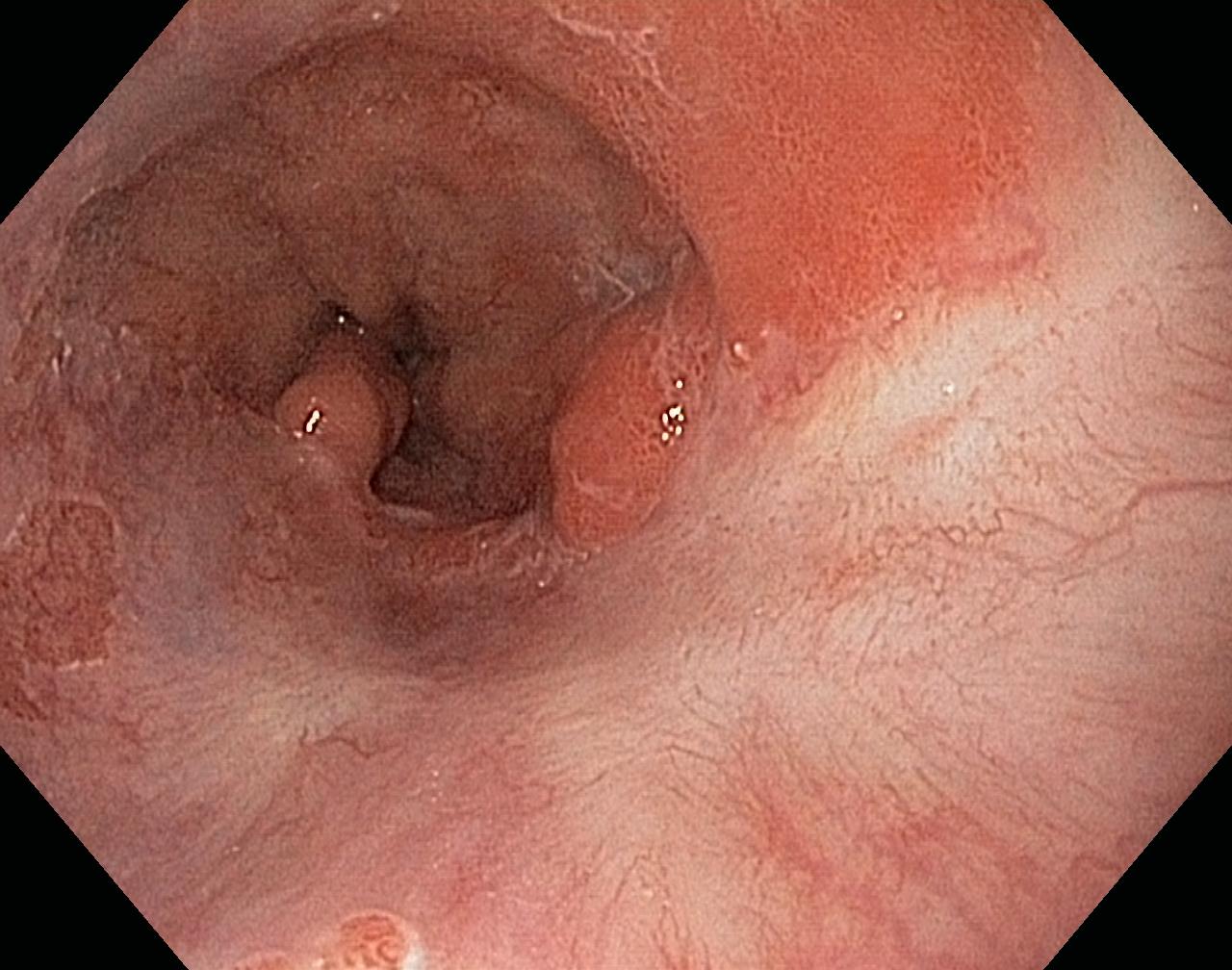 29
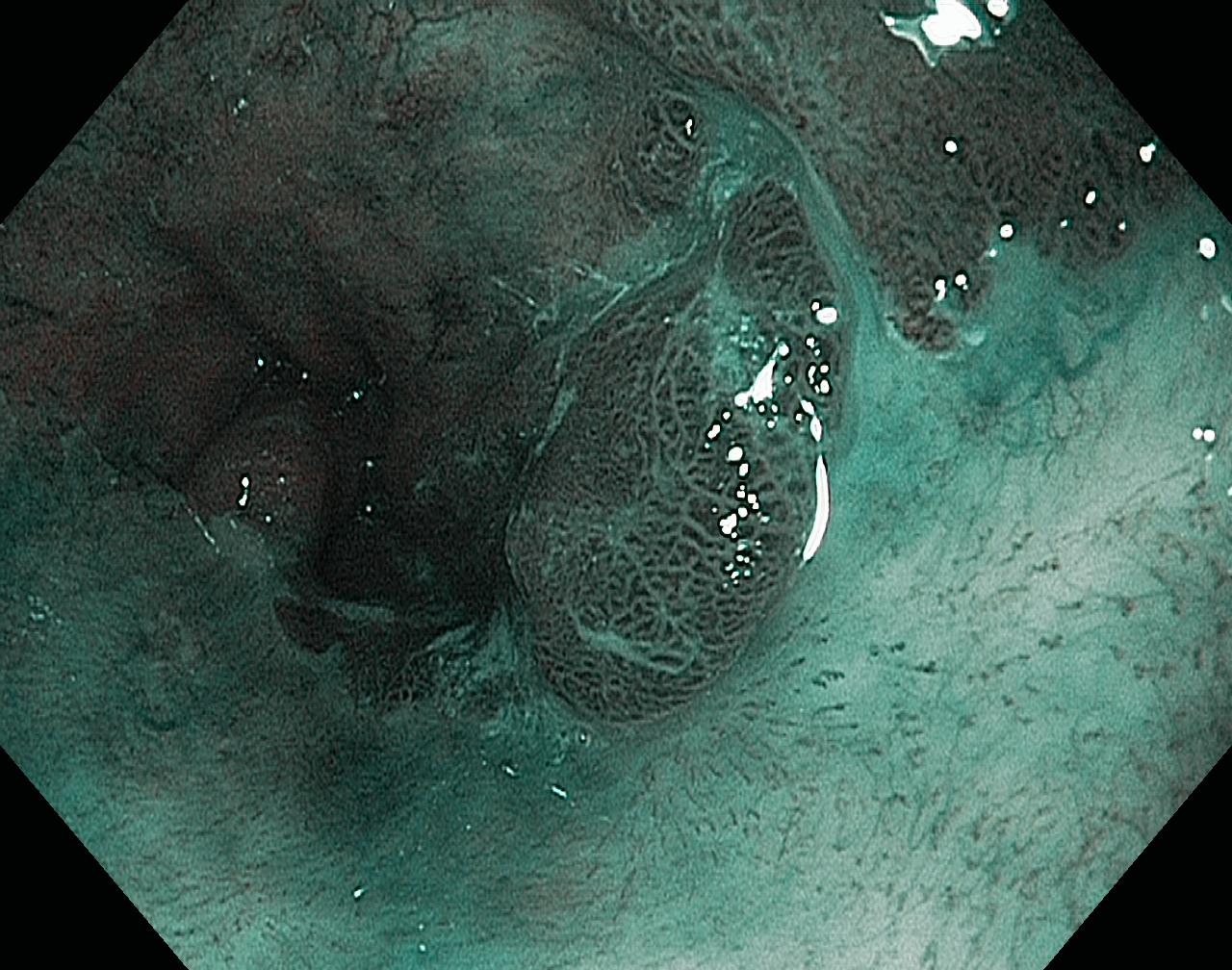 30
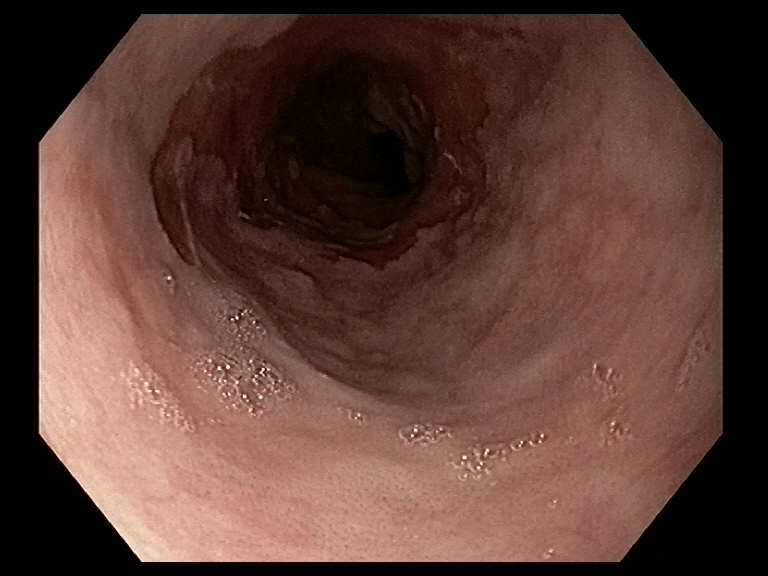 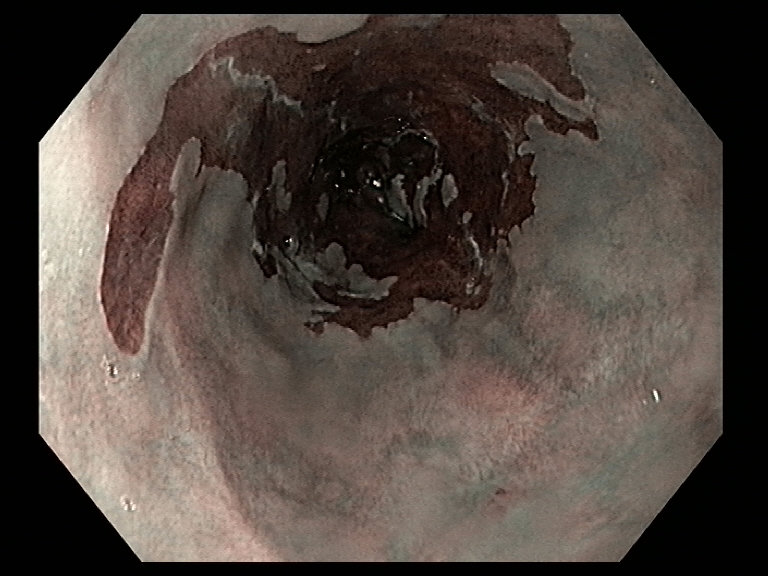 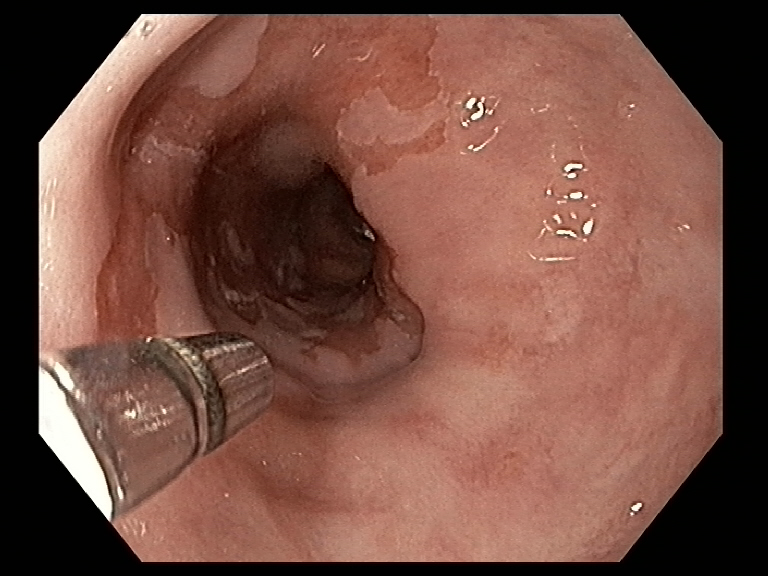 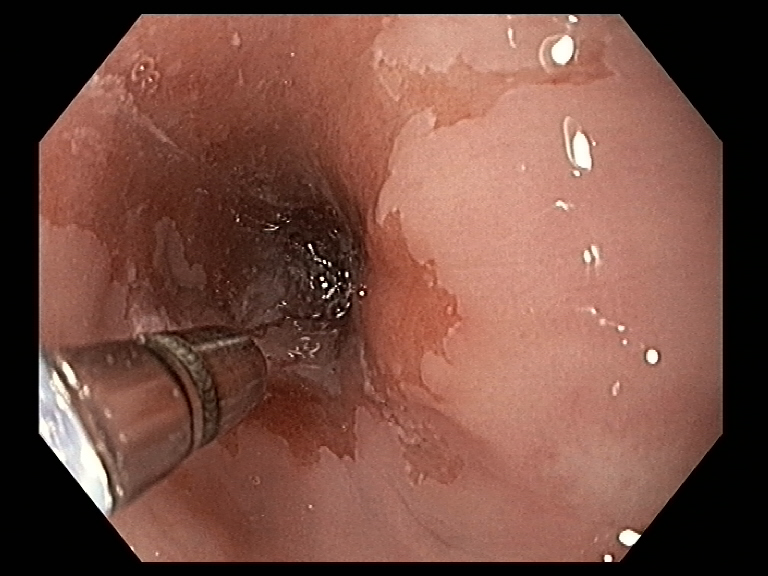 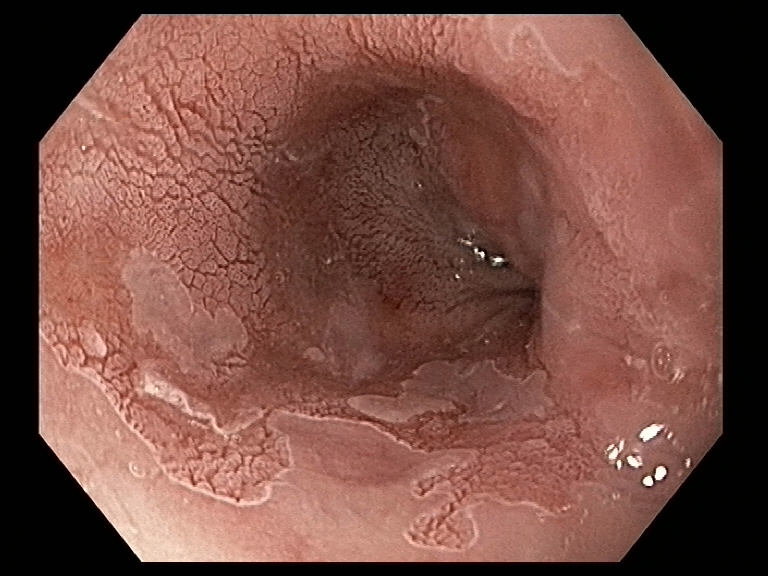 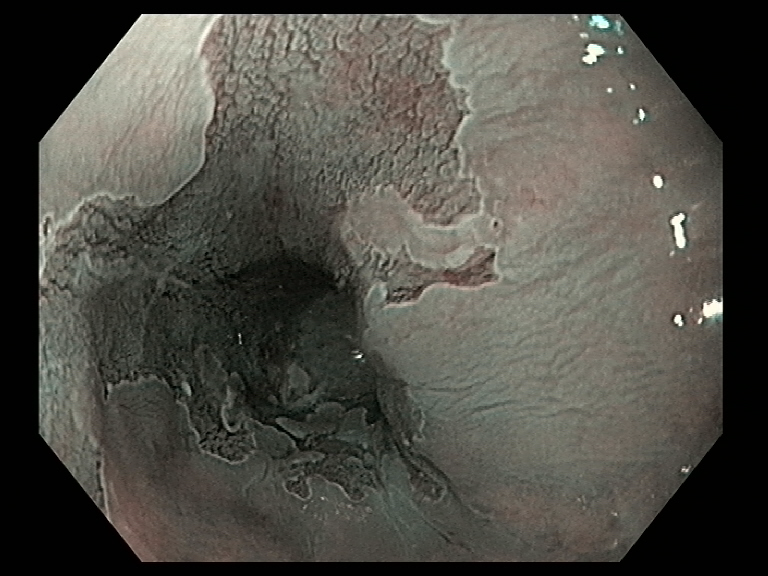 [Speaker Notes: Behandling av LGD kan övervägas hos riskpatienter. OBS! Eftergranskning av lGD viktigt! Berätta om SURF studien (Phoa et al JAMA 2014)]
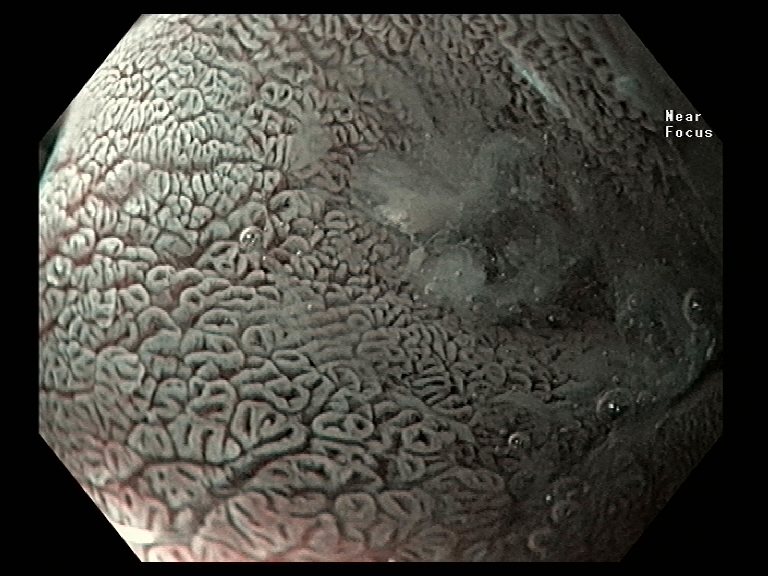 [Speaker Notes: RFA har I nuläget visat sig vara den säkraste och effektivaste ablationsmetoden.]
Barretts esofagus
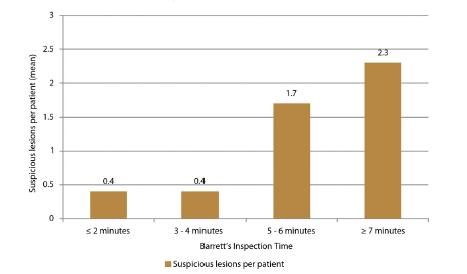 Gupta et al. Longer inspection time is associated with inceased detection of high grade dysplasia and esophageal adenocarcinoma in Barrett´s esophagus. Gastrointest Endosc 2012;76:531-8.
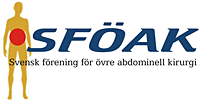 KUB - Kurs Svensk Kirurgisk Förening För Övre abdominell Kirurgi
[Speaker Notes: Bilden visar en synlig lesion Paris IIa enligt Paris klassifikationen. PAD visade HGD.]
Barretts esofagus
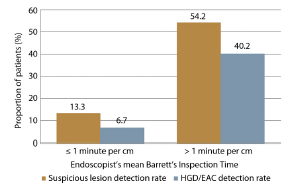 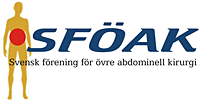 KUB - Kurs Svensk Kirurgisk Förening För Övre abdominell Kirurgi
[Speaker Notes: Föregående bild i närbild. Lesionen syns kl 3-5 precis ovan epitelövergången.]
Barretts esofagus SGF Riktlinjer 2012
HGD med synlig lesion

Remittera till specialistcentrum  om möjligt med Prag CM och Paris klassifikation.

Förändringen ska om möjligt avlägsnas endoskopiskt (ER/ESD).

RFA på kvarvarande slemhinna.
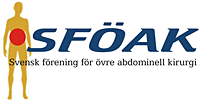 KUB - Kurs Svensk Kirurgisk Förening För Övre abdominell Kirurgi
[Speaker Notes: Föregående bilder i NBI (Narrow Band Imaging). Förändringen ses nu tydligt.]
Barretts esofagus SGF Riktlinjer 2012
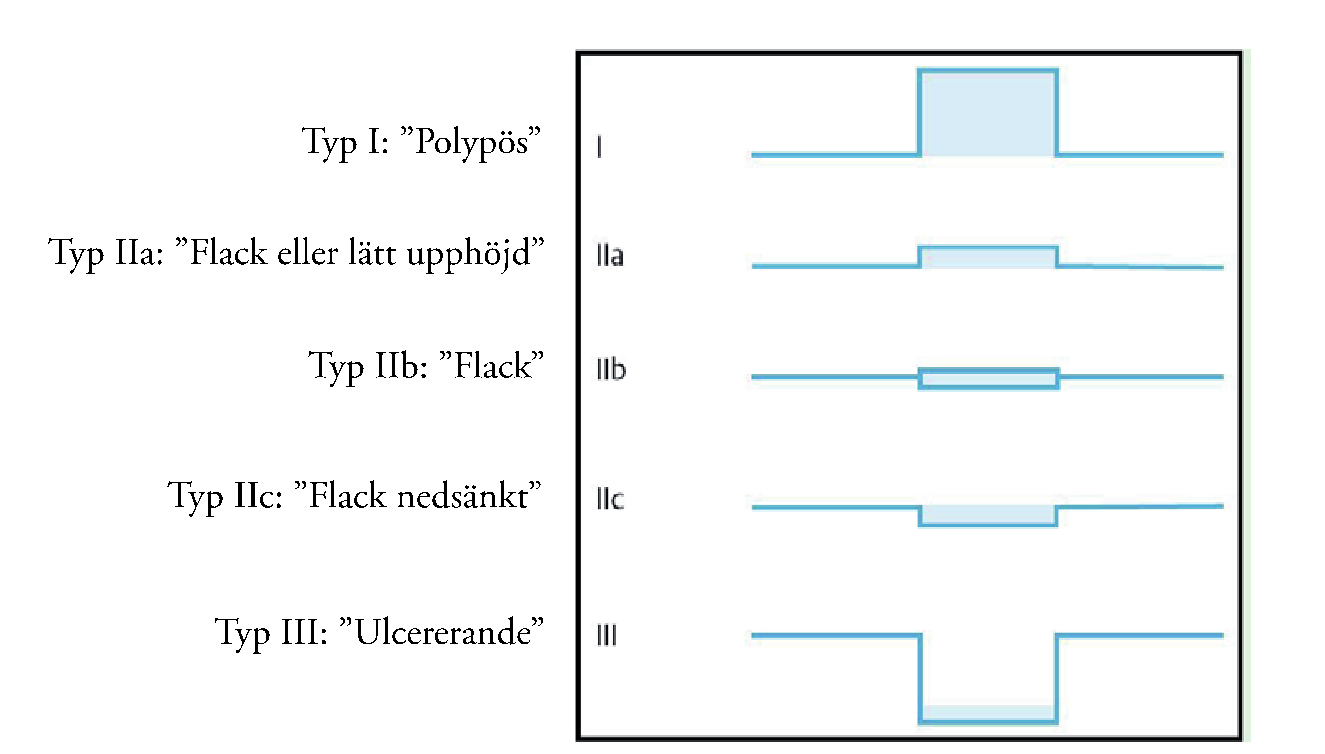 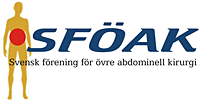 KUB - Kurs Svensk Kirurgisk Förening För Övre abdominell Kirurgi
[Speaker Notes: Endoskopisk resektion är förstahands terapi. Kvarvarande slemhinna ska abladeras I en andra seans. Annars finns det upp mot 30 % risk för recidiv av HGD eller cancer.]
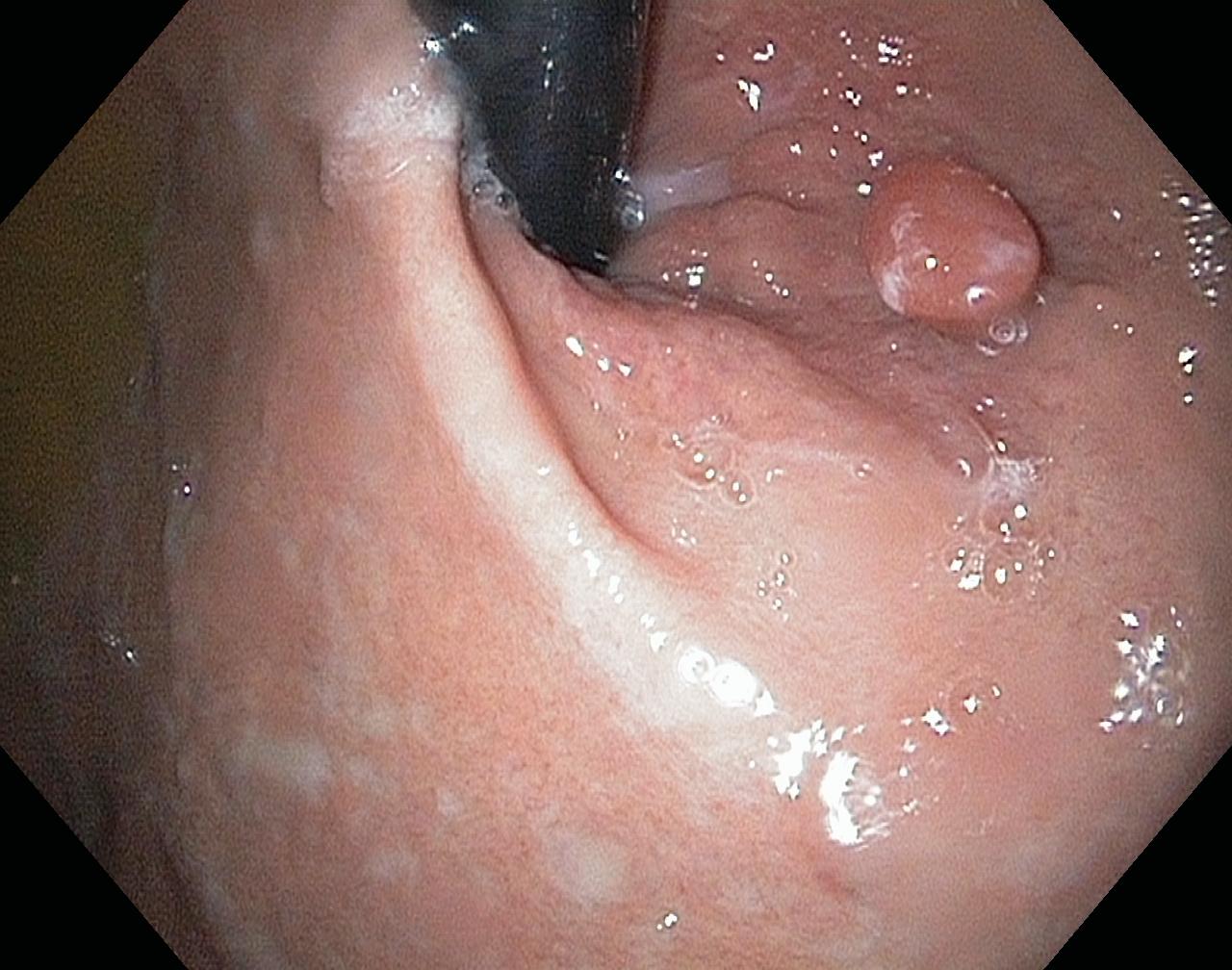 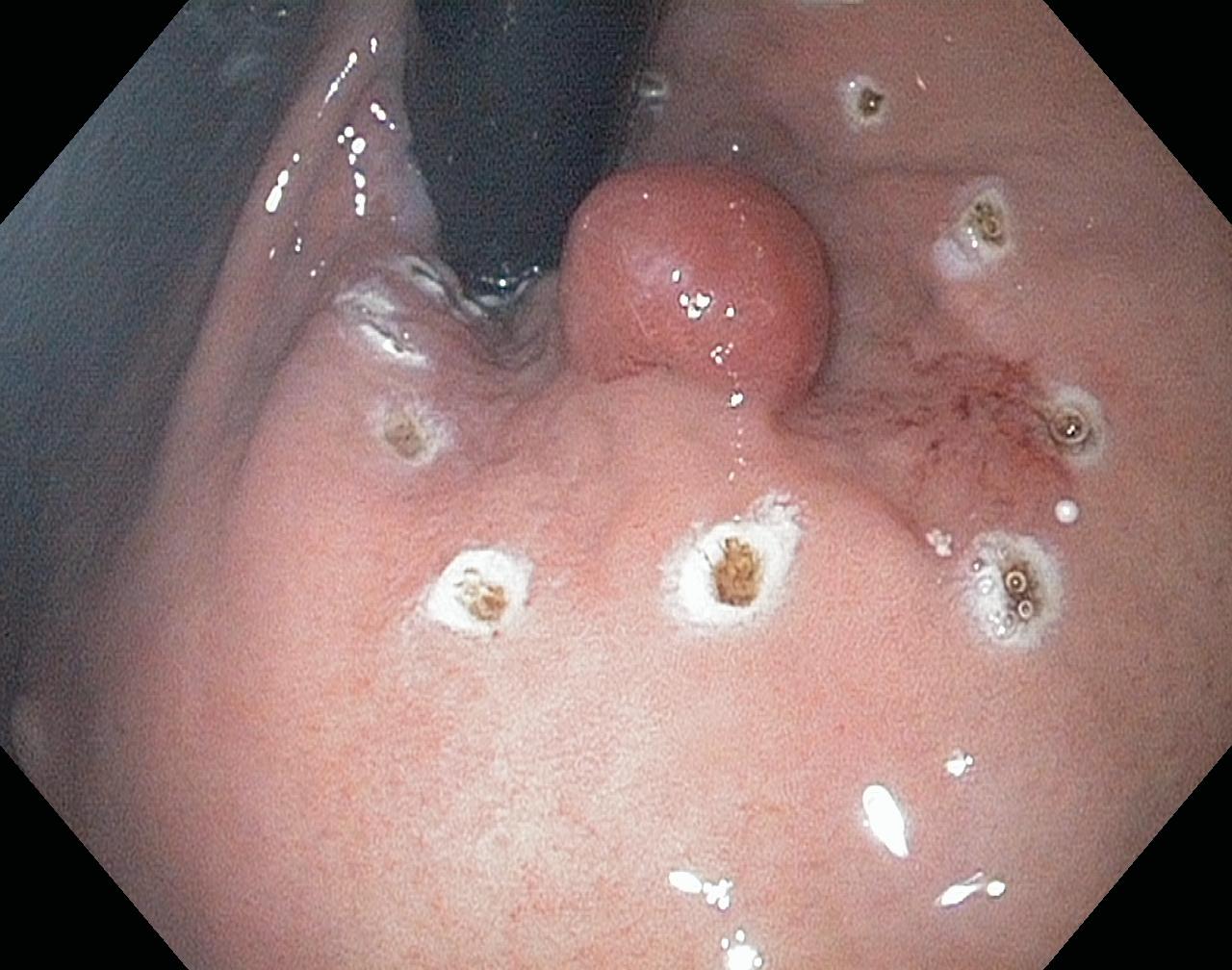 [Speaker Notes: Paris klassifikationen. Paris IIc-III bör ej avlägsnas endoskopiskt.]
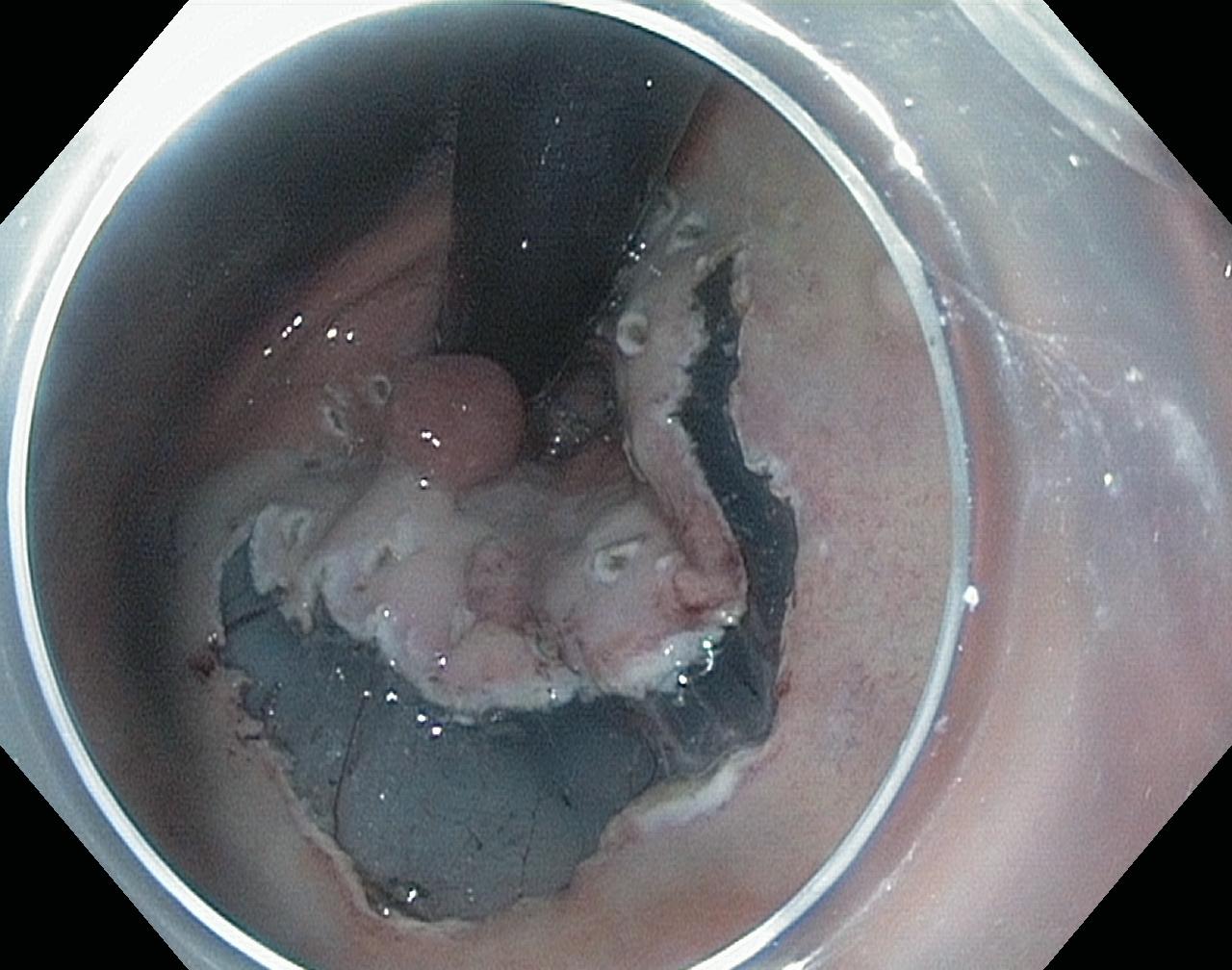 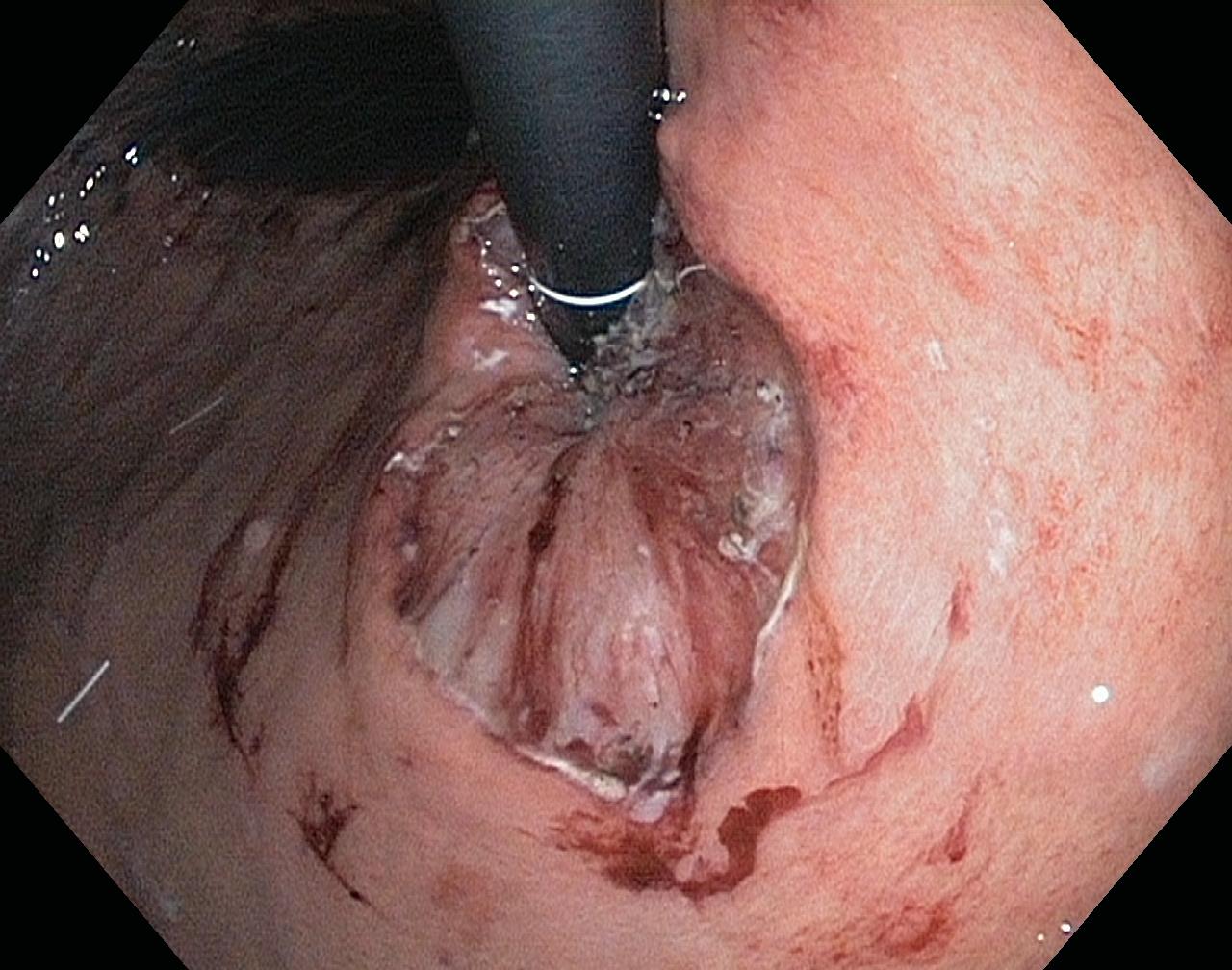 [Speaker Notes: Diskussion kring metaplasi i distala esofagus.]
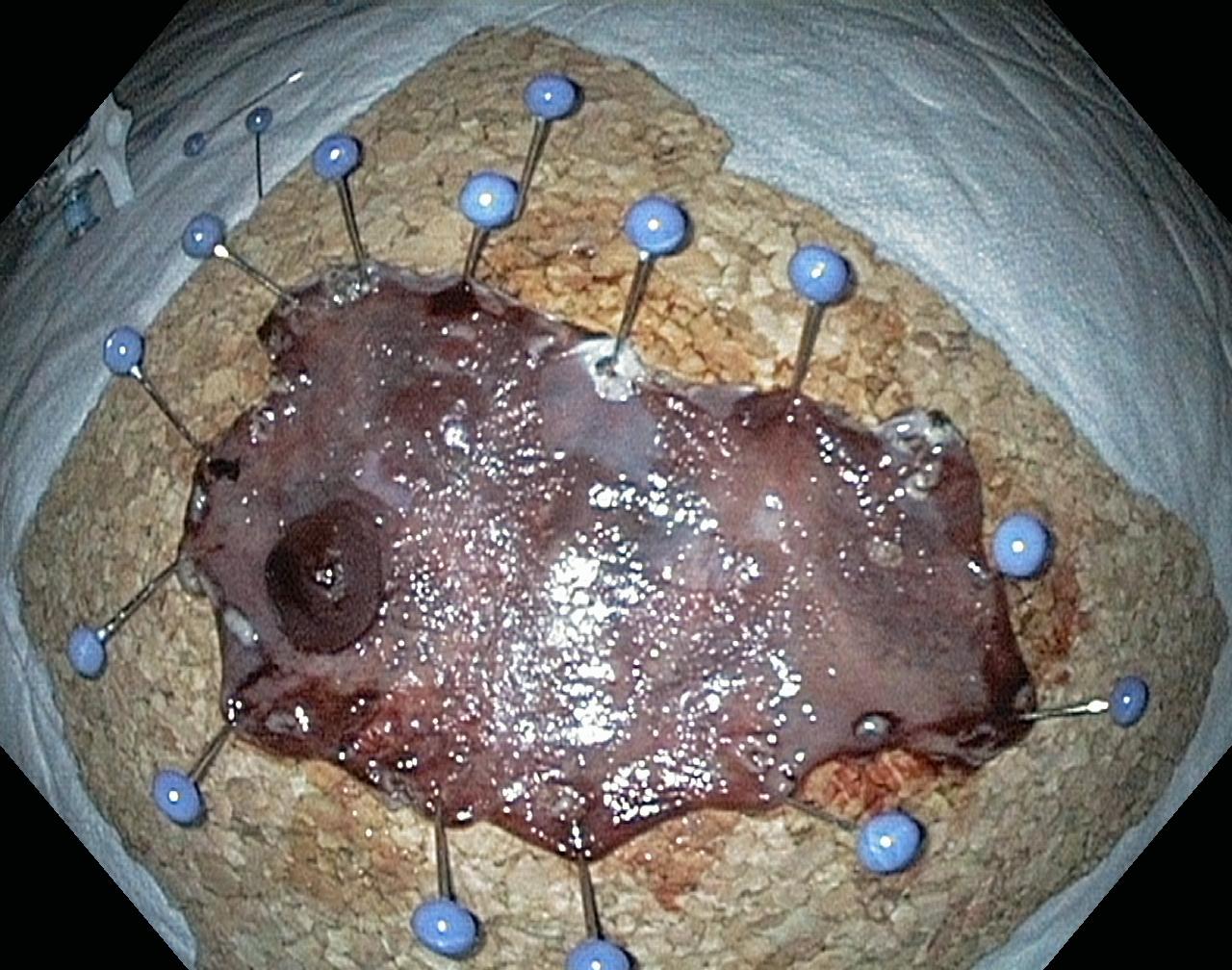 [Speaker Notes: Behandling av LGD kan övervägas hos riskpatienter.]
Tidig cancer i esofagus inte bara “Barrett cancer”
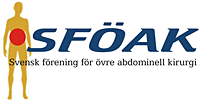 KUB - Kurs Svensk Kirurgisk Förening För Övre abdominell Kirurgi
Tidig cancer i esofagus inte bara “Barrett cancer”
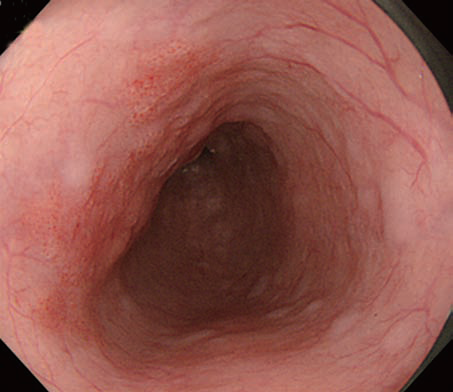 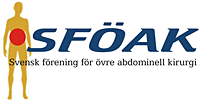 KUB - Kurs Svensk Kirurgisk Förening För Övre abdominell Kirurgi
[Speaker Notes: ESD]
Tidig cancer i esofagus inte bara “Barrett cancer”
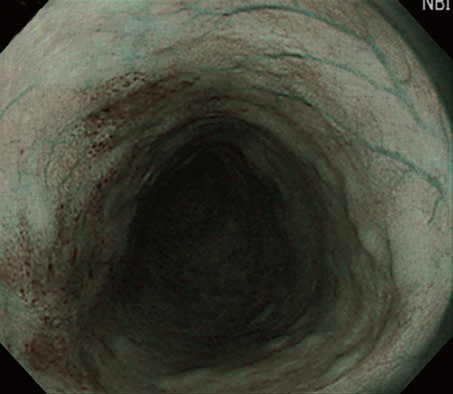 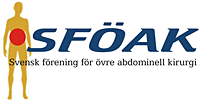 KUB - Kurs Svensk Kirurgisk Förening För Övre abdominell Kirurgi
[Speaker Notes: ESD]
Tidig cancer I esofagus inte bara “Barrett cancer”
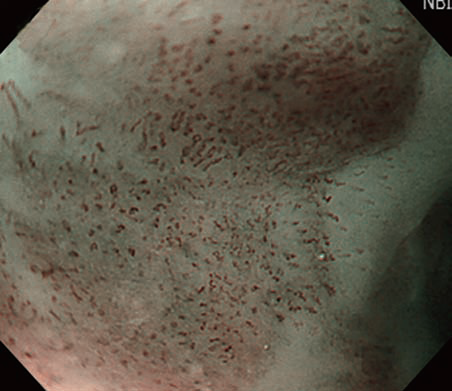 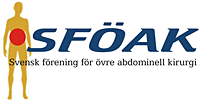 KUB - Kurs Svensk Kirurgisk Förening För Övre abdominell Kirurgi
[Speaker Notes: ESD]
Tidig cancer i esofagus inte bara “Barrett cancer”
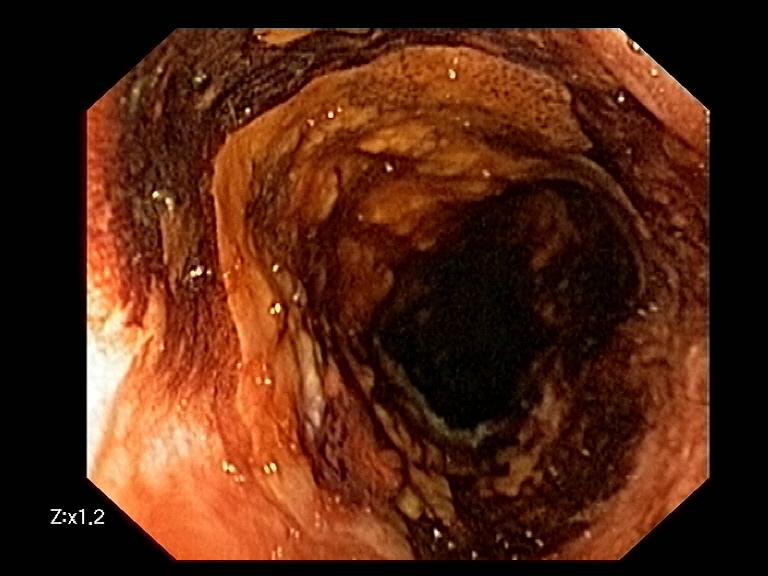 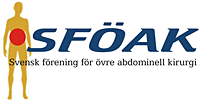 KUB - Kurs Svensk Kirurgisk Förening För Övre abdominell Kirurgi
[Speaker Notes: ESD]
Sammanfattning gastroesofageal refluxsjukdom:
Folksjukdom i västvärlden
Transienta relaxationer
Fysiologiskt / patologiskt
Svår reflux, ”volymsreflux” 
posturala symtom, luftvägsbesvär, esofagit mm
Behandling
 PPI, PPI, PPI, PPI och ...
i enstaka fall kirurgi (volymsreflux)
[Speaker Notes: Paris klassifikationen. Paris IIc-III bör ej avlägsnas endoskopiskt.]
Sammanfattning Barretts Esofagus:
1,6 % av befolkningen (ca 10 % har CLE).
Utan dysplasi låg risk för cancer. 
LGD skall kontrolleras. Nya studier talar dock behandling.
HGD ska behandlas på specialistcentra.
Glöm inte att det finns andra typer av cancer som kan upptäckas tidigt!
[Speaker Notes: Tidig skivepitelcancer. Fråga deltagarna om de ser förändrignarna (syn till väsnte]